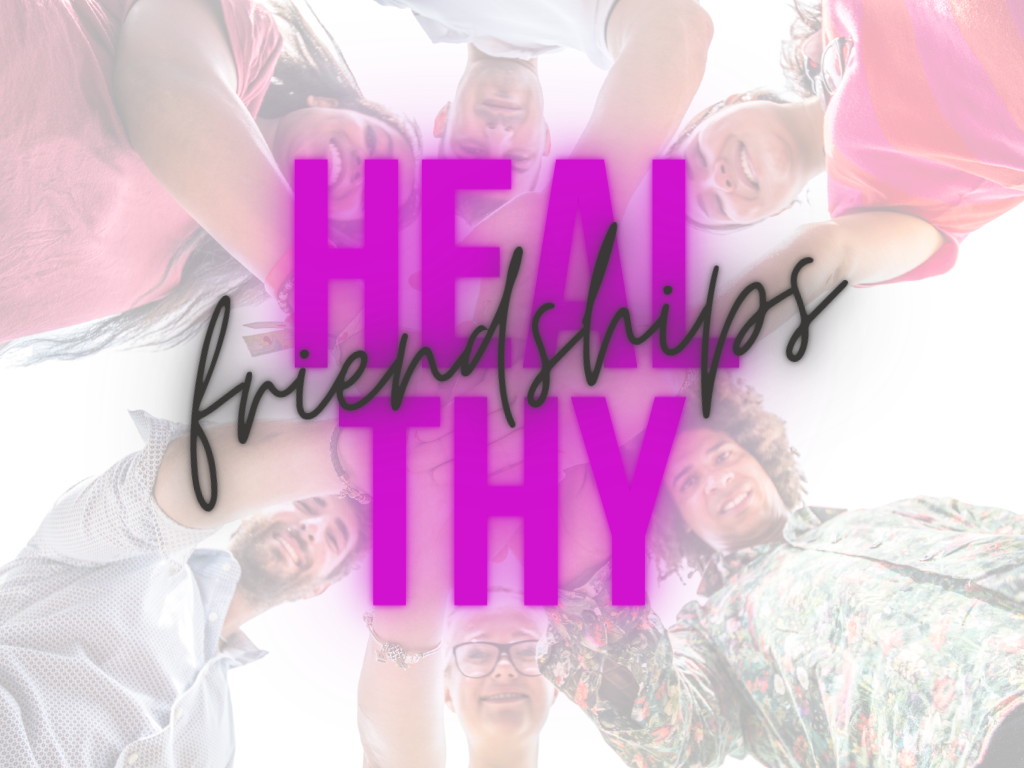 Self-care
acceptance
awareness
pleasure
support
exploration
presence
slowing down
ease
rest
prioritization
Self
Care
time
focus on present
choice
community
curiosity
gentle
kindness
attention
mindfulness
adjusting environment
patience
Type of Friendships